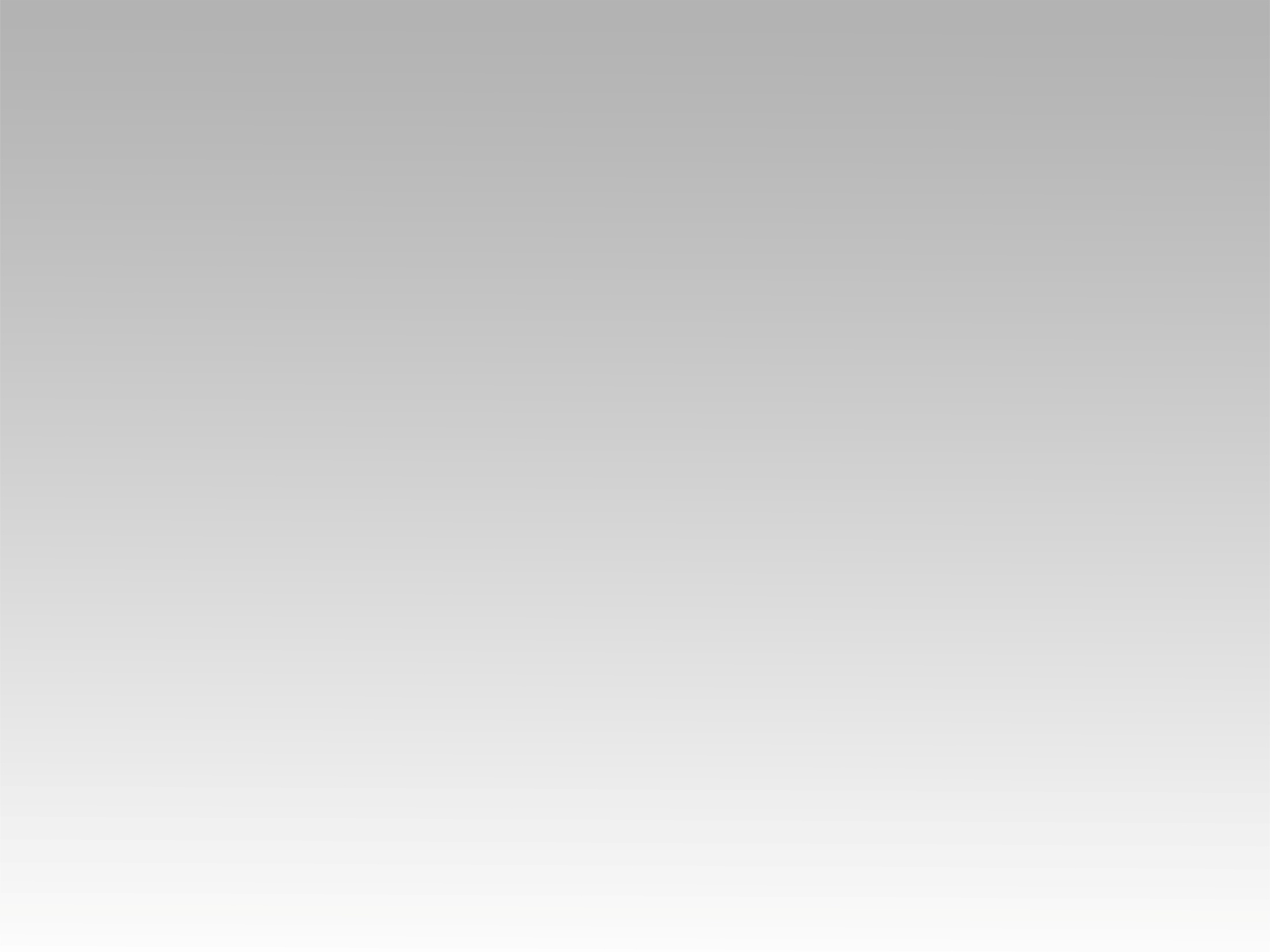 تـرنيــمة
لا فضة ولا ذهب
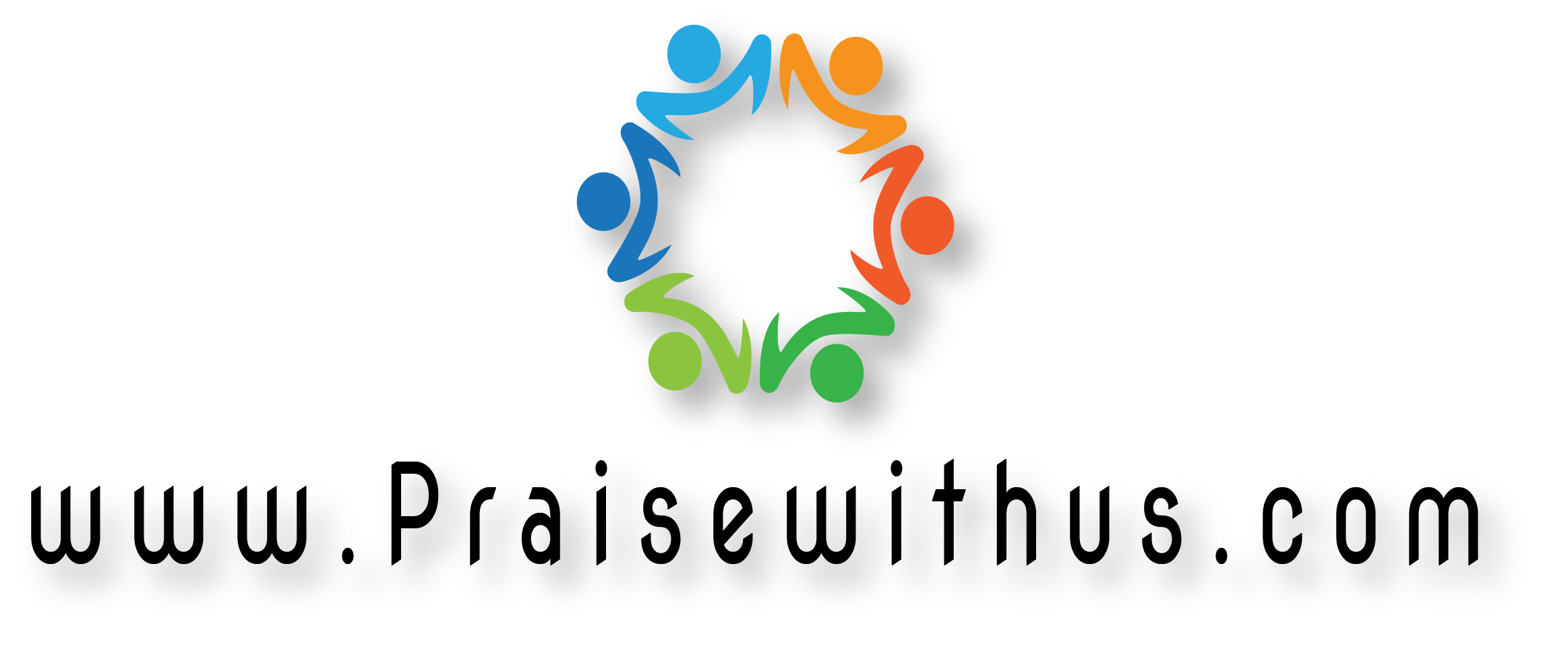 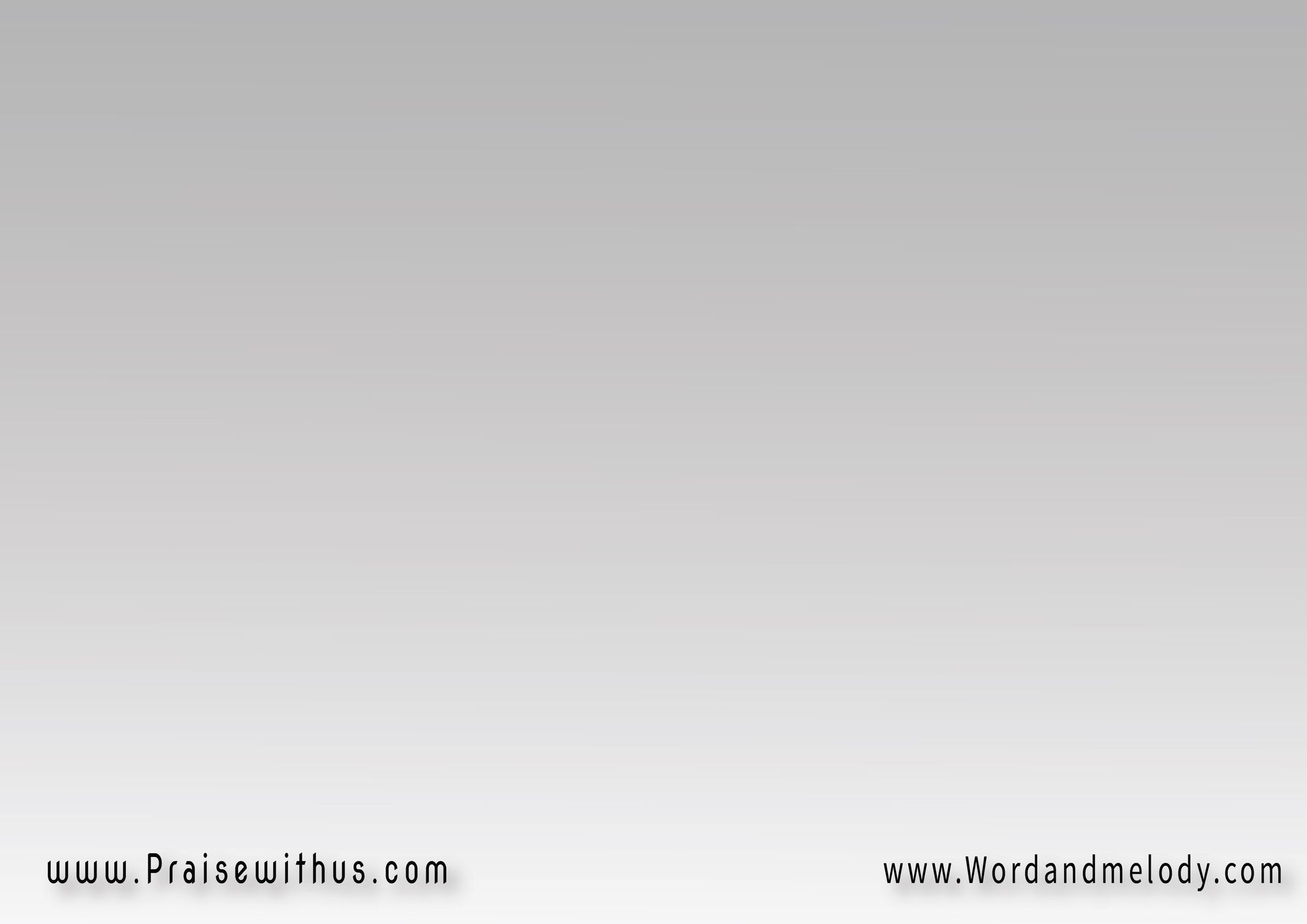 لا فضة ولا دهبمدفوع أنا فيدا الدم اللي انسكبدا دم فادي
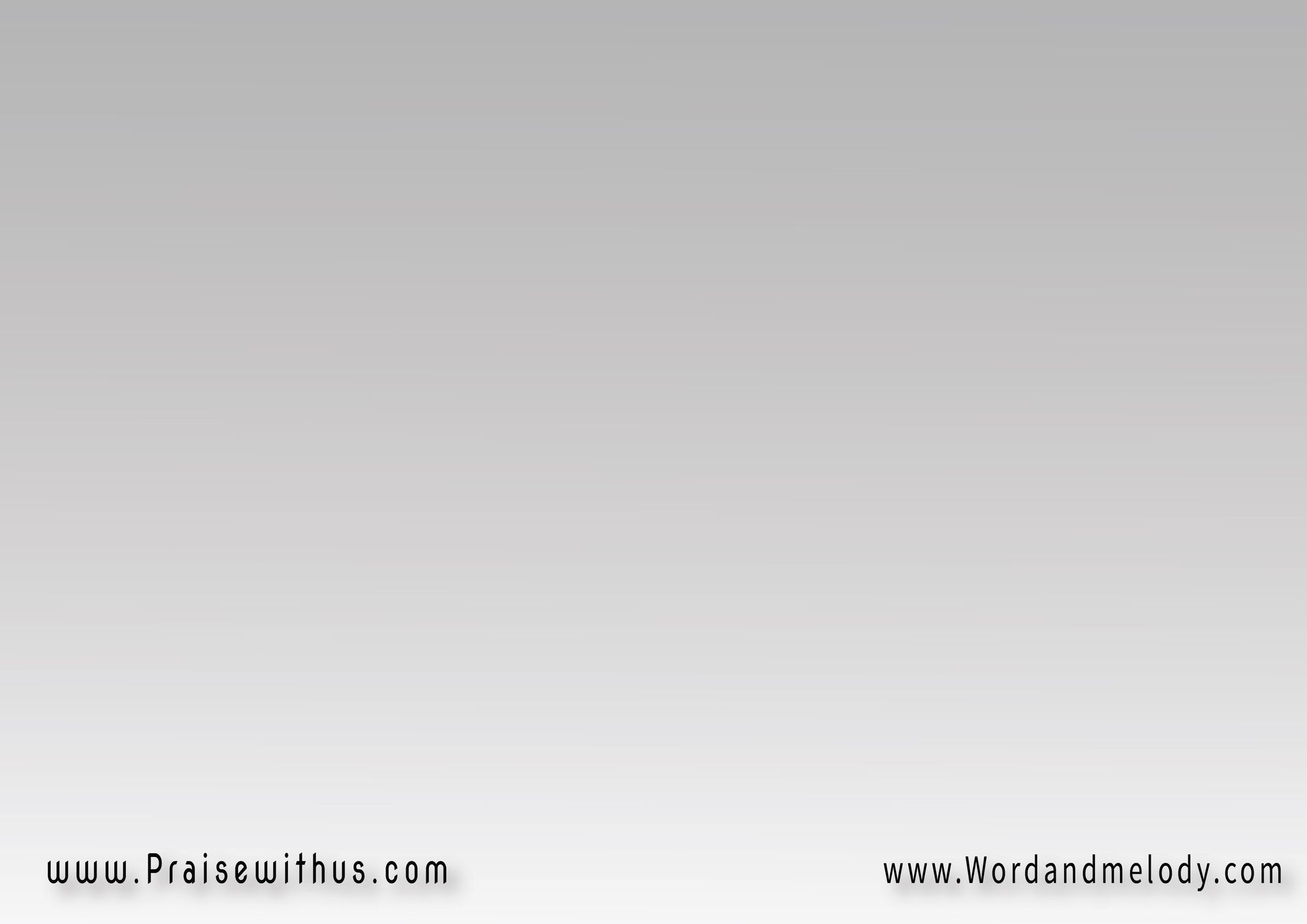 1-عبد وتمني وصلفلس ولا شاري فصلبس هو اشترانيبس هو اشتراني
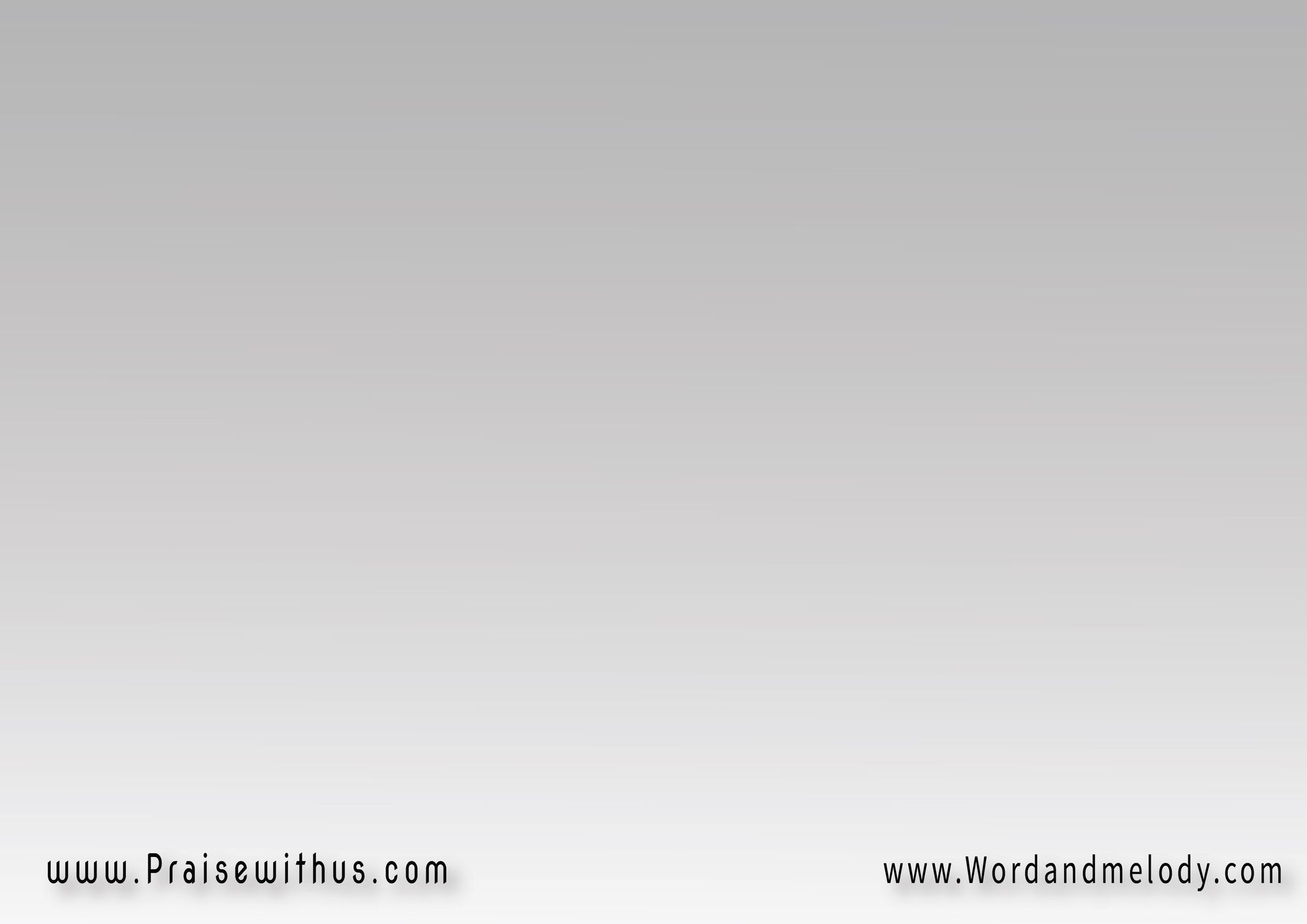 لا فضة ولا دهبمدفوع أنا فيدا الدم اللي انسكبدا دم فادي
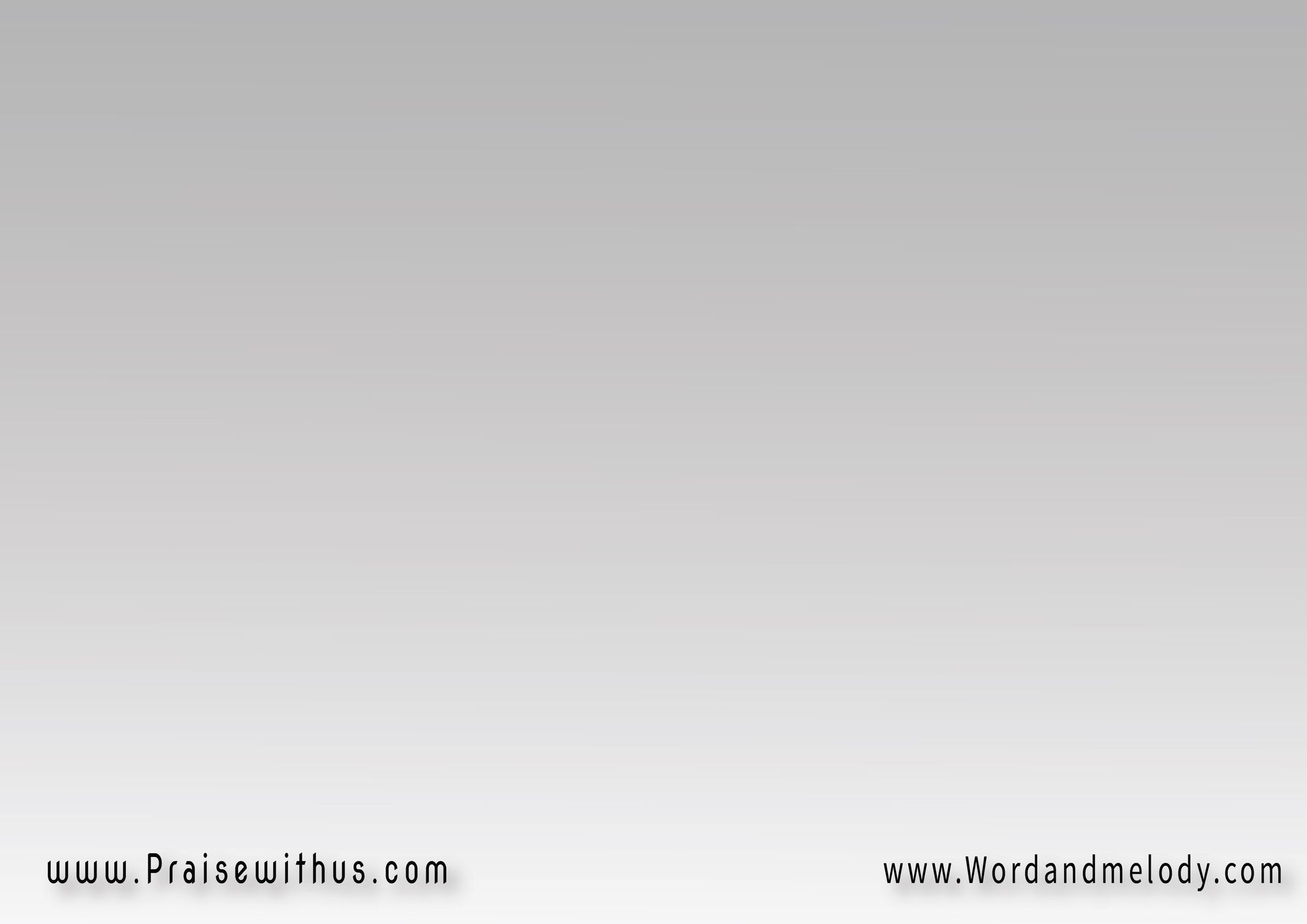 2-أنا تراب واتعجنبس بقالي تمنلما هو اشترانيلما هو اشتراني
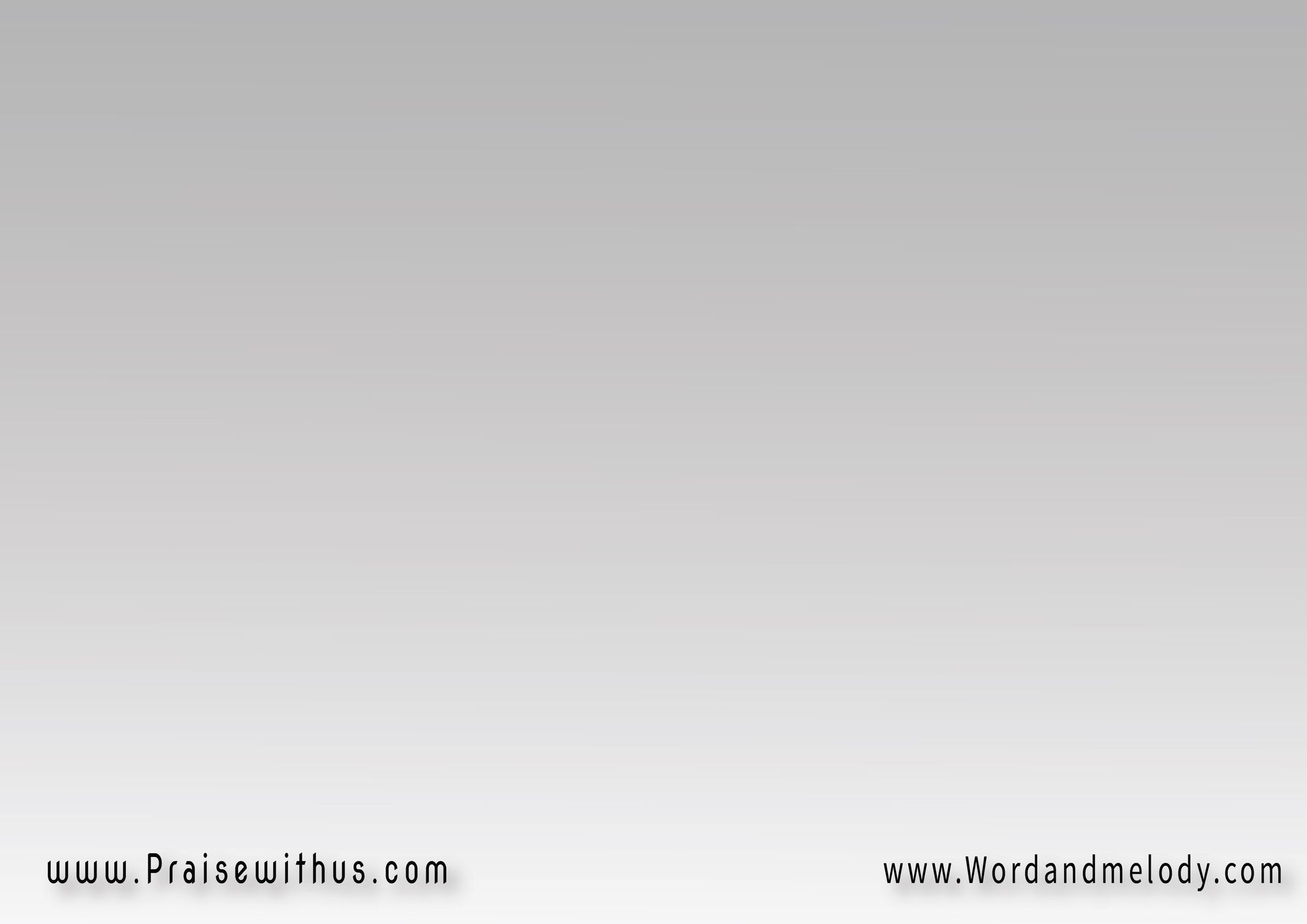 لا فضة ولا دهبمدفوع أنا فيدا الدم اللي انسكبدا دم فادي
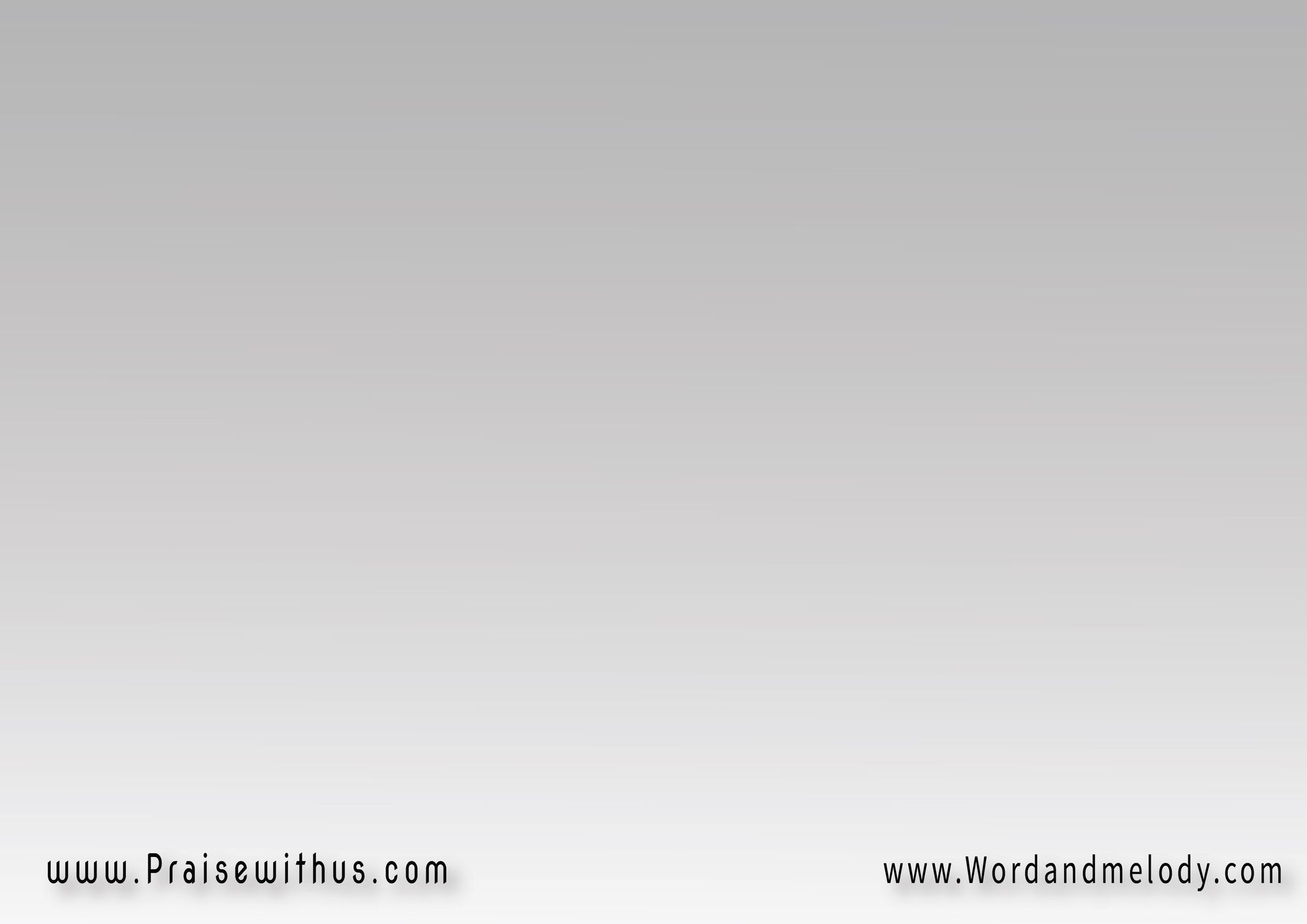 3- أنا الطين واتصنعوغليت لما دفعالتمن واشترانيالتمن واشتراني
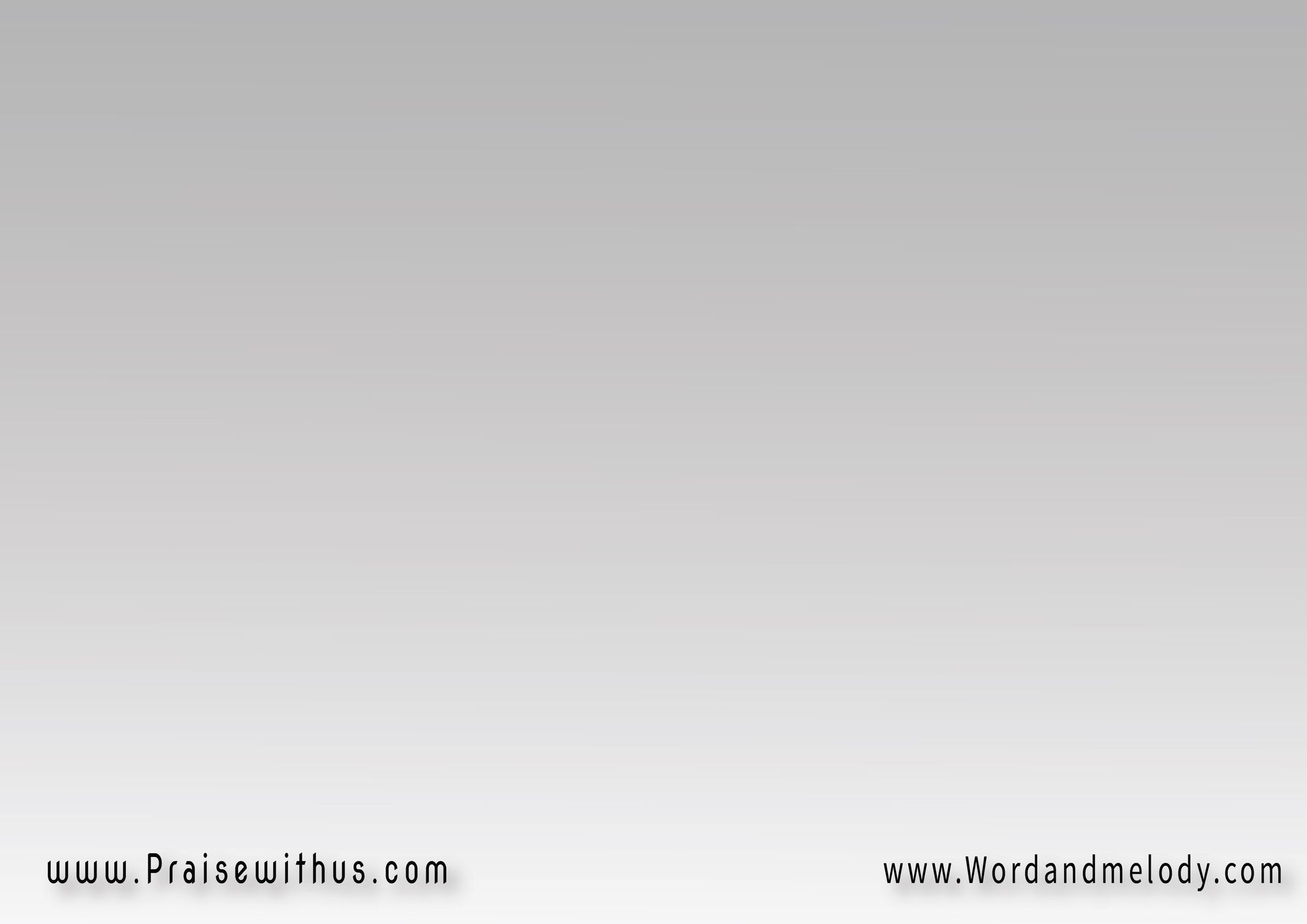 لا فضة ولا دهبمدفوع أنا فيدا الدم اللي انسكبدا دم فادي
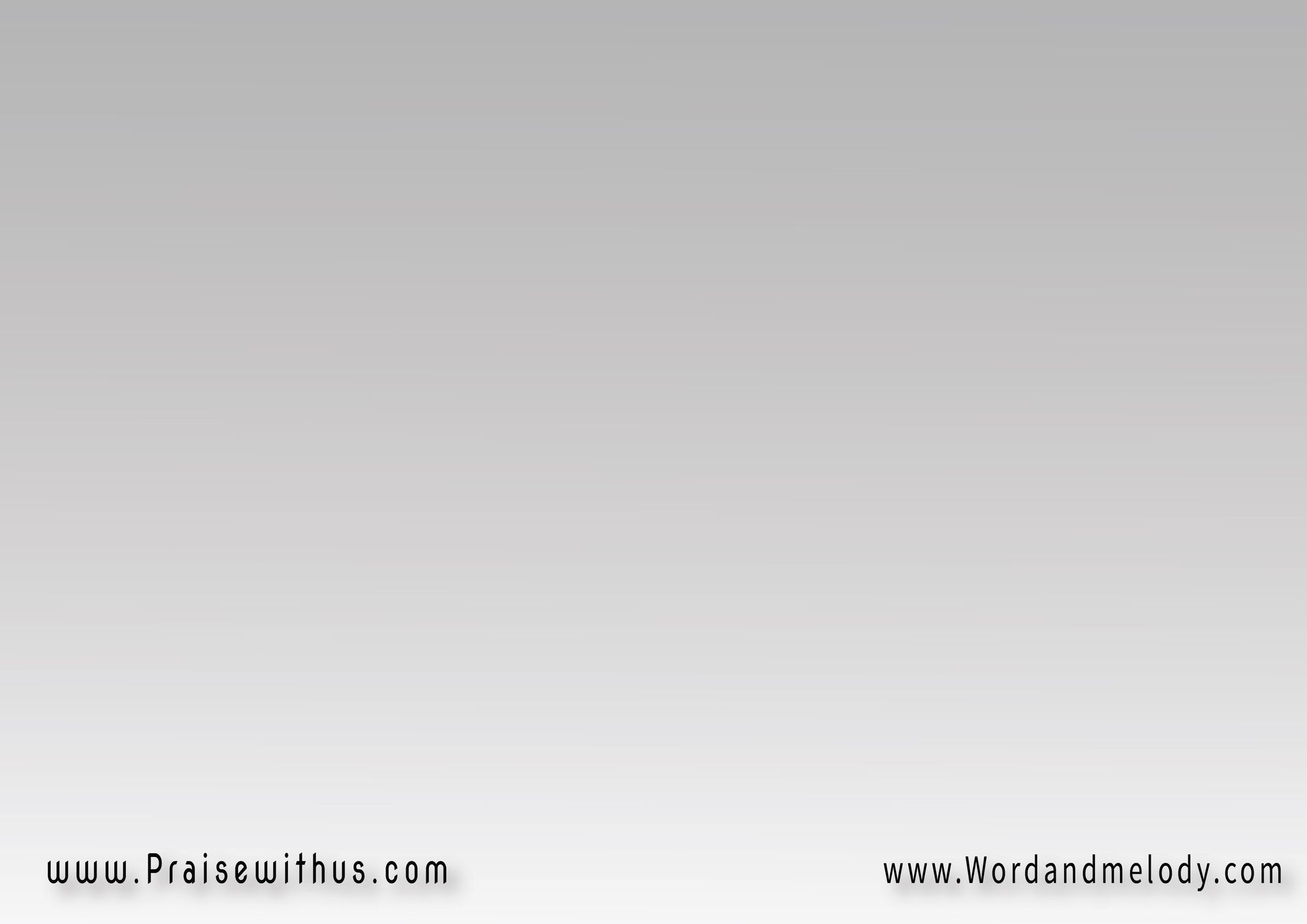 4- أنا كنت المزدرىلكن بي ارتضىوقبلني واشترانيوقبلني واشتراني
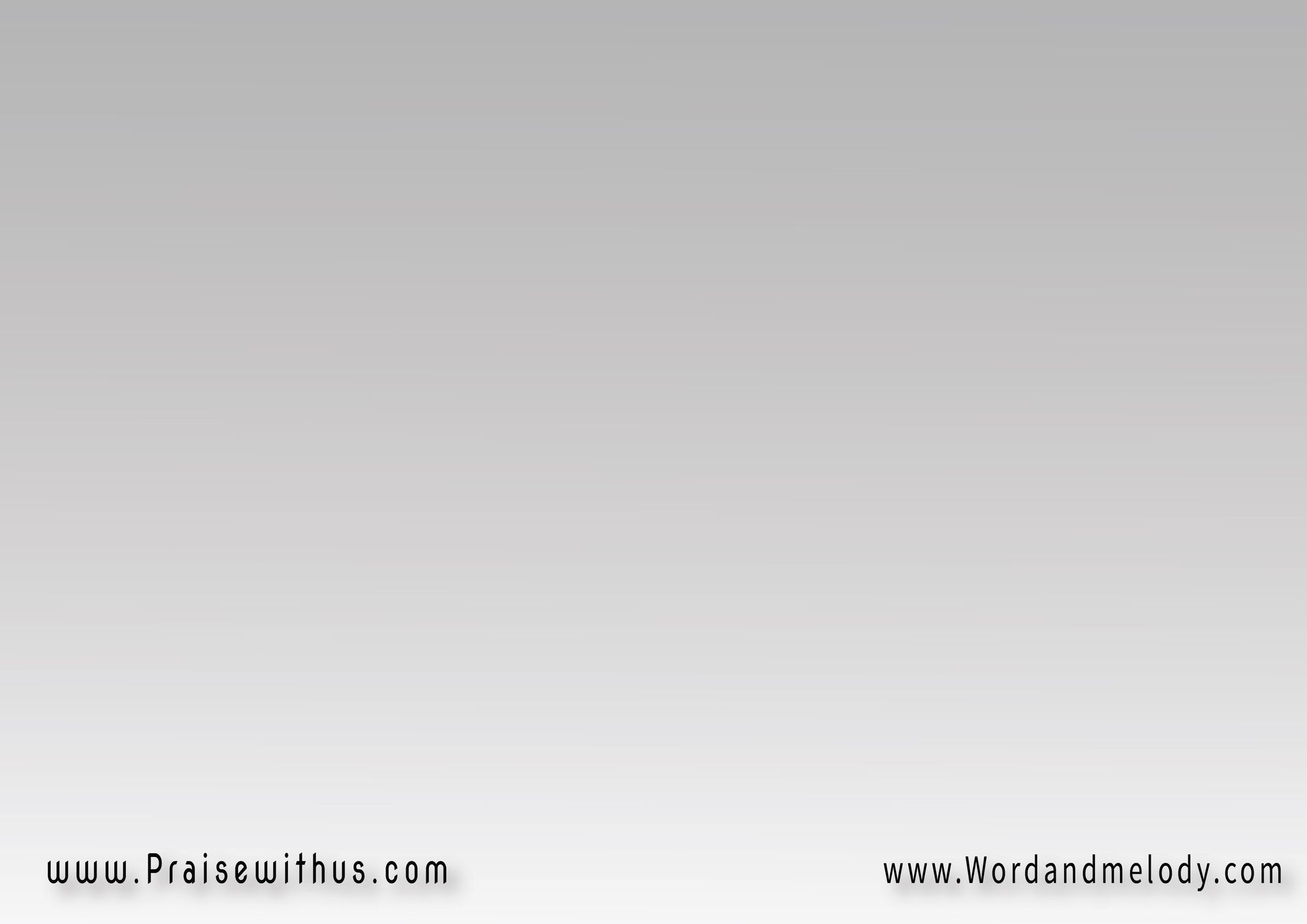 لا فضة ولا دهبمدفوع أنا فيدا الدم اللي انسكبدا دم فادي
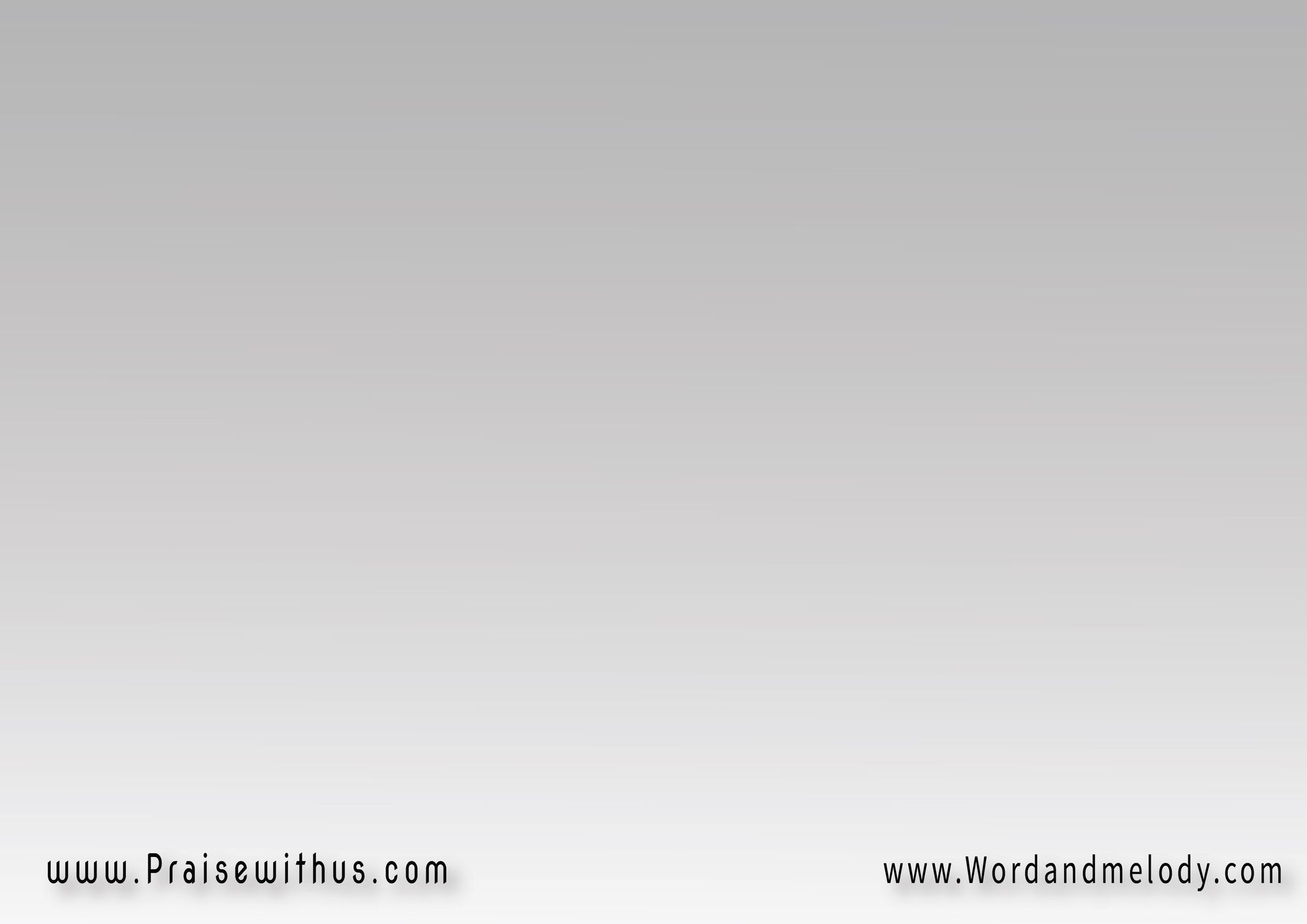 5- أنا كنز ما يتوصفمع إني من خزفأصل بدمه اشترانيأصل بدمه اشتراني
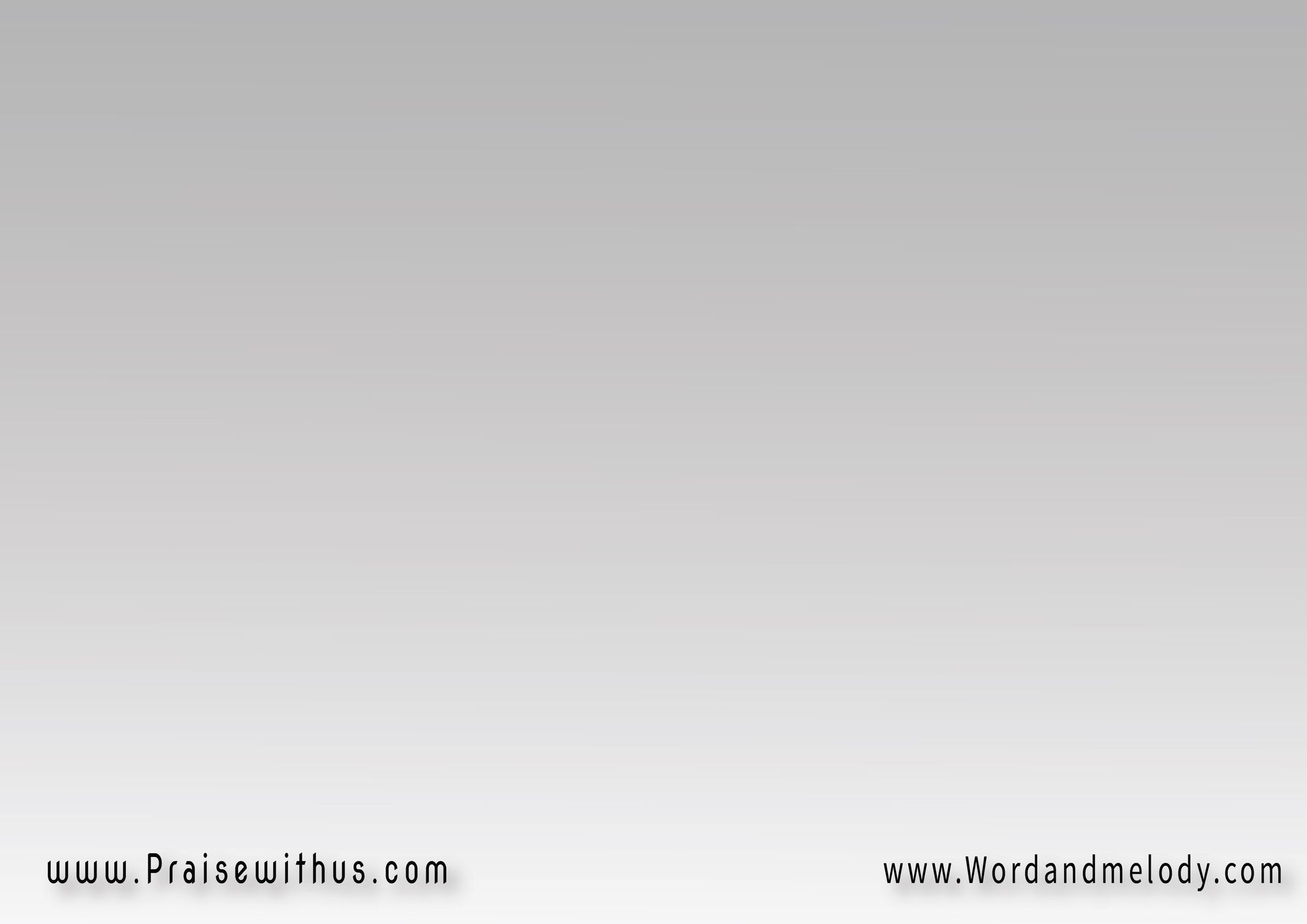 لا فضة ولا دهبمدفوع أنا فيدا الدم اللي انسكبدا دم فادي
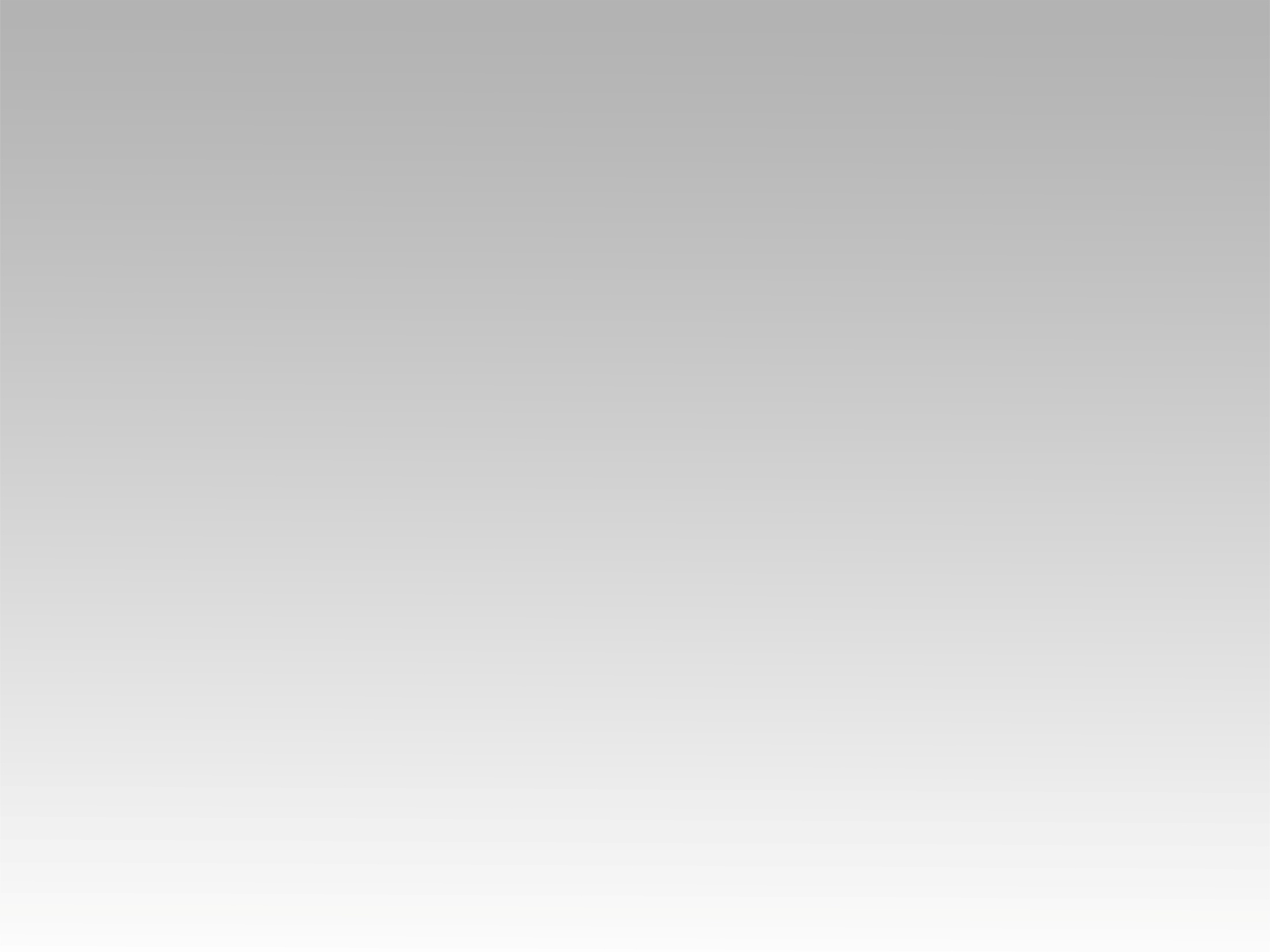 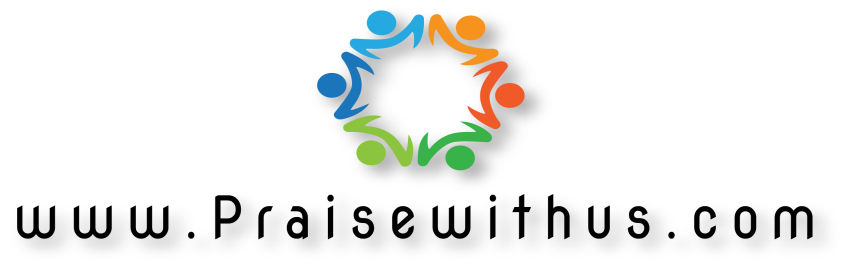